How to Enter Malaysia IT Market - The opportunity of “MYDIGITAL” in Malaysia
Hoh Jee Eng Director, Malaysia
6 Dec 2023
Malaysia in a nutshell
Population: 32.7 million
16 million labour
1.16 million in digital economy

GDP: USD406.31 billion in 2022
Digital economy size: USD80 billion

Internet penetration rate: 94% 42 million broadband subscriptions 95.5% mobile coverage in populated areas

Average monthly salary for digital professionals: MYR9,825 (USD2,136)
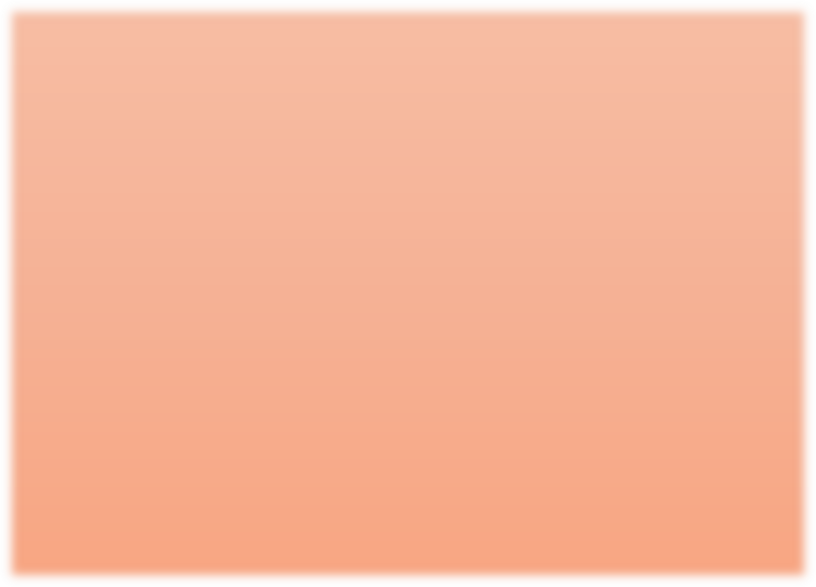 Most in-demand tech jobs in 2023

Software engineers
Data engineers
Data scientists
AI agents
Cloud engineers
DevOps engineers
Cybersecurity specialists
IoT consultants
Sustainability consultants
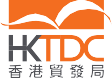 Malaysia’s Global Standing
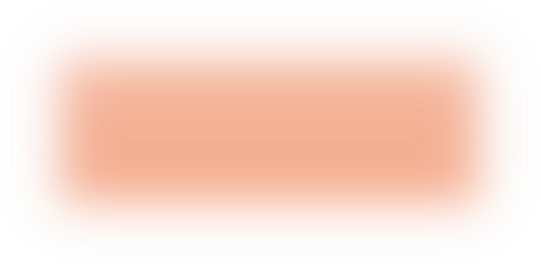 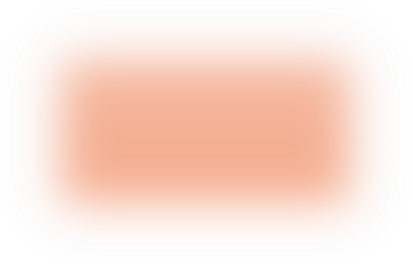 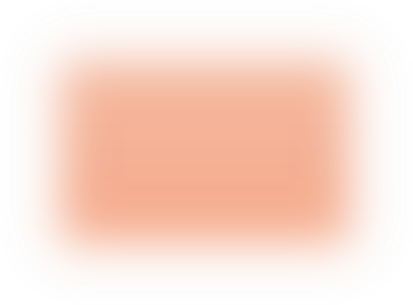 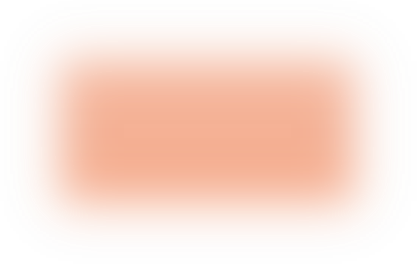 1st
Top country in emerging Southeast Asia for foreign investment
(Global Opportunity Index
2022, Milken Institute)
2nd
Most competitive country in ASEAN (IMD World Competitiveness Yearbook 2022)
3rd
Most innovative upper middle- income economy in the world
(Global Innovation
Index 2022, WIPO)
4th
Most Competitive Emerging Market (Agility Emerging Markets Logistics Index 2022)
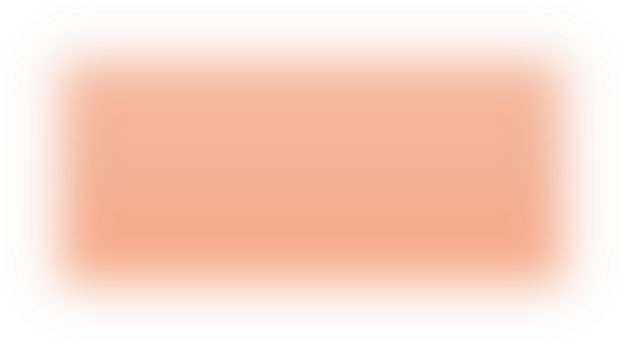 8th
Global Talent Competitiveness Index in Eastern, Southeastern
Asia and Oceania (The Global Talent Competitiveness Index 2022)
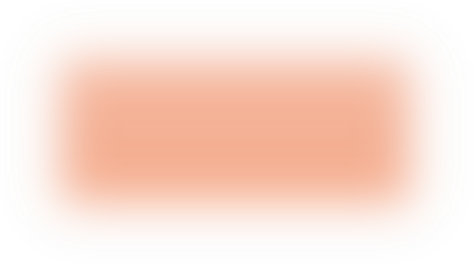 9th
Top city in Asia Pacific Region, Kuala Lumpur (Global Technology Industry
Survey 2021, KPMG)
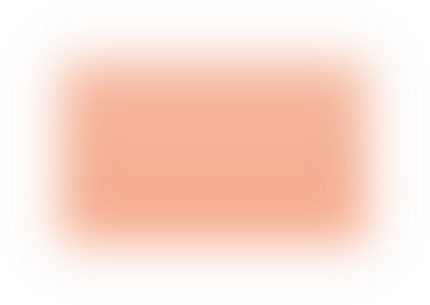 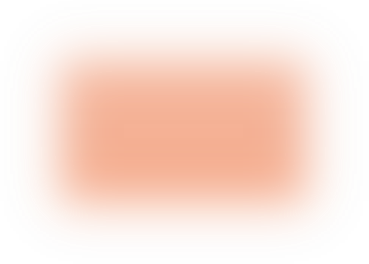 13th
On infection management, vaccine rollouts and social mobility (Nikkei COVID-19 Recovery Index 2021)
15th Top 20 Asia Fintech Hubs
(Asia Pacific Fintech Rankings Report 2022)
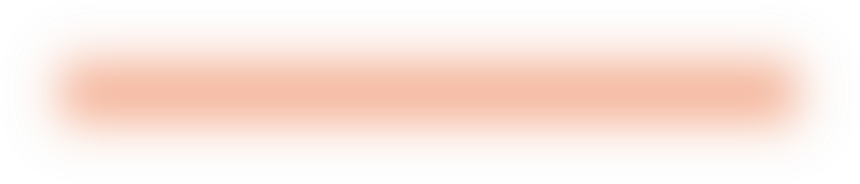 25th
Most competitive country in the world
(World Competitiveness Yearbook
2022, IMD)
Malaysia’s International Investments in 2023
Intel (semiconductor chips)
To invest MYR30 billion over 10 years in Penang and Kulim, Kedah
4,000 new jobs and 5,000 in construction industry

Melexis (micro-electronic semiconductor solutions)
To invest 70 million Euros in Kuching, Sarawak
New building to house inspection equipment, freight, warehouse and administrative departments

AirTrunk (hyperscale data centres)
Construct a 150+ MW facility in Johor Bahru, Johor covering 10.3 hectares of land
Most energy-efficient and environmentally friendly hyperscale data centre in Malaysia, with a platform that can handle more than
1.35 GW of power

Göpel electronic GmbH (test and inspection solutions)
Set up new office in Penang to assist local clients and further develop the broader Southeast Asian area

CHINT (intelligent energy solutions)
Set up new office in Temasya Glenmarie, Shah Alam, Selangor to provide better service for clients

Xsolla (video game commerce)
Set up new office in Kuala Lumpur, its largest international office to tap unto wider range of game developers

Sea Ltd (Shopee ecommerce parent company)
Set up cloud computing project in Kulai, Johor with 24 data hall suites, mechanical and electrical rooms, office space, storage and parking
Set up new new 1.4 million square foot, two-story mega warehouse in Bukit Raja, Klang, which is part of an integrated hi-tech logistics park with cloud infrastructure
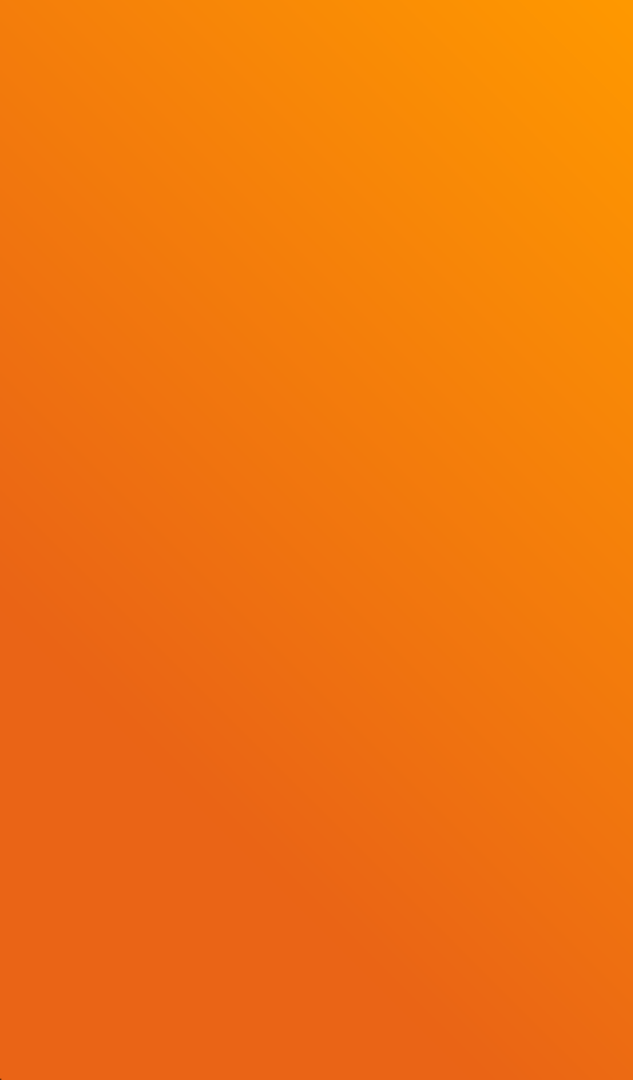 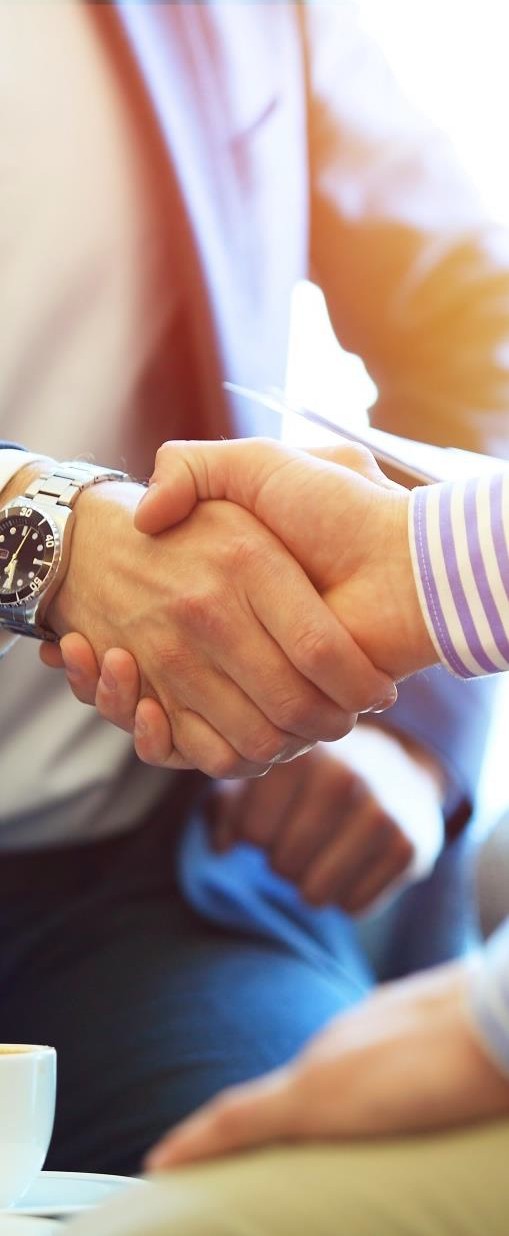 Market-oriented economy
01	•  16 FTAs with 4-billion market
98% of total products have 0% import 	duties under Msia’s FTAs with ASEAN
CPTPP removes 95% tariffs, gives 	access to new markets (Canada, 	Mexico, Peru) not covered by any 	existing FTA
Malaysia’s advantages and opportunities
02
Supportive labour market
Multi-racial/lingual/cultural
Business English widely used
Passport mobility
Conducive national policies
National 4th Industrial Revolution 	(4IR) Policy
National Policy on Science, Technology 	& Innovation (DSTIN) 2021-2030
National e-Commerce Strategic
Roadmap
Malaysia Digital Economy Blueprint 	(MYDIGITAL)
Digital Investment Office (DIO)
	Malaysia Tech Entrepreneur Programme (MTEP)
03
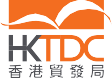 Malaysia Digital Economy Blueprint (MYDIGITAL)
Task: to lead growth of digital economy

Targets:
Invest RM70 billion in digitalisation
Increase number of start-ups to 5,000
Increase 30% productivity in all sectors
Contribute 22.6% of digital economy to Malaysia’s GDP

Digital Investment Office (DIO)
Collaborative platform between MIDA and MDEC to facilitate digital investments
Offers agile incentives, schemes and bespoke solutions based on location
Provides talent facilitation ie upskilling & reskilling subsidy, structured freelancer & digital nomad communities

Malaysia Tech Entrepreneur Programme (MTEP)
Specially designed pass to attract tech startup entrepreneur, experience tech entrepreneur and investor to
work or invest in tech industries in Malaysia
Malaysia offers 1-year pass for New Entrepreneurs and a 5-year pass for Established Entrepreneurs or Investors along with dependents
Quick tips
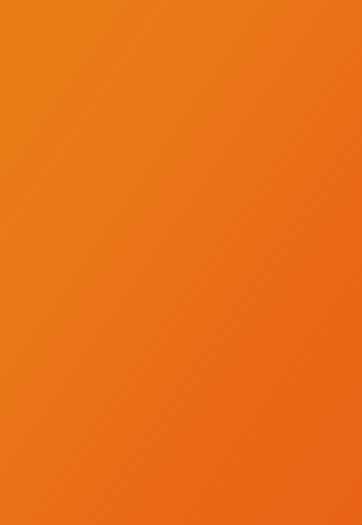 Conduct due diligence to identify benefits and risks including FTA tariffs to navigate COs

Find out programmes, incentives, schemes, subsidies, etc ie map out ministries, agencies, authority bodies
Determine industry specific licenses and
requirements

Spend time with multipliers, complementary industry players for local intel ie attend events, be visible
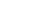 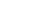 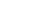 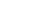 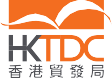 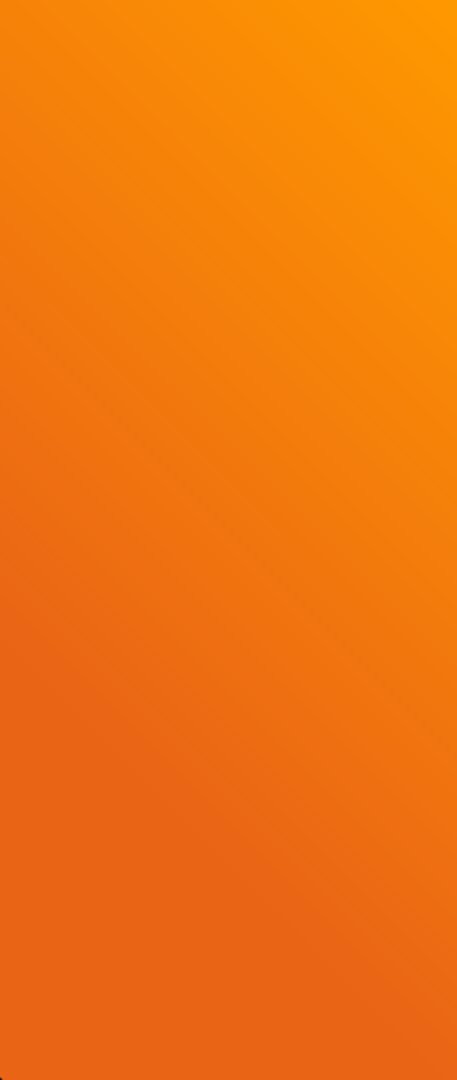 Useful websites
National level
Ministry of International Trade & Industry (MITI): www.miti.gov.my Ministry of Science, Technology & Innovation (MOSTI): www.mosti.gov.my Malaysian Investment Development Authority (MIDA): www.mida.gov.my Malaysia Digital Economy Corporation (MDEC): www.mdec.com.my
Digital Investment Office (DIO) with playbook: www.mydigitalinvestment.gov.my
eXpats Service Centre: www.mdec.my/expats
Malaysia Tech Entrepreneur Programme (MTEP): www.mdec.my/mtep
Cyberview: www.cyberview.com.my
MyDIGITAL Corporation: www.mydigital.gov.my

State level
Invest Selangor: www.investselangor.my
InvestKL: www.investkl.gov.my
Invest Penang: www.investpenang.gov.my
Digital Penang: www.digitalpenang.my
Sarawak Digital Economy Corporation Berhad: www.sdec.com.my

Multiplier
National ICT Association (PIKOM): www.pikom.org.my
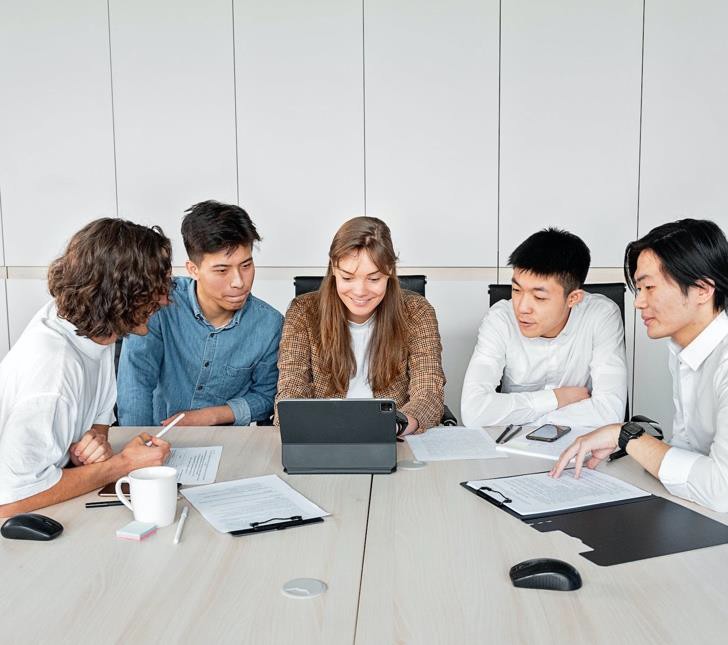 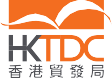 Thank you!